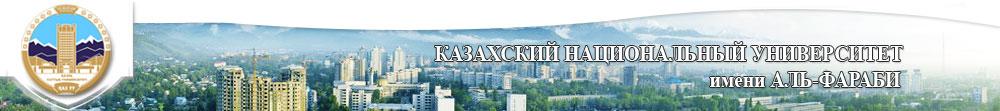 Лекция 8. Электрокинетические явления и свойства наночастиц
Электрокинетические явления, такие как электрофорез и электроосмос, характены  для наночастиц.
Электрофорез - это движение частиц дисперсной фазы под действием внешнего электрического поля.
Электроосмос - это направленное движение частиц дисперсионной среды под действием приложенной разности потенциалов.
Эти электрокинетические явления имеют некоторые особенности по отношению к наночастицам
соразмерность диаметра наночастицы с размерами двойного электрического слоя (ДЭС),
 электроосмос в наноразмерных капиллярах,
возможность разделения смеси наночастиц.
Толщина адсорбционного слоя δ определяется размером ионов, которые намного меньше размеров наночастиц.
Толщина диффузионного слоя λ в десятки раз больше адсорбционного слоя и близка к размерам наночастиц. Такие условия влияют на электрофорез наночастиц.
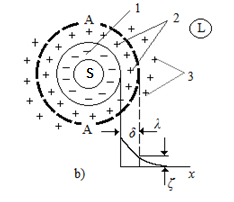 1 - слой потенциалопределяющих ионов, 2 - противоионы адсорбционного слоя, 3 - противоионы диффузионного слоя: δ, λ - толщина адсорбционного и диффузного слоев; φ - поверхностный потенциал; ζ - электрокинетический потенциал (дзета-потенциал)
Особенности электрофореза наноразмерных объектов определяются зависимостью электрофореза от размера наночастиц. Зависимость электрокинетического потенциала алмаза от размера частицы представлена в таблице 1.
при уменьшении размера наночастиц наблюдается существенный рост дзета-потенциала, связанный с увеличением удельной поверхности. Рост ζ-потенциала означает увеличение скорости электрофореза.
Электрофорез нанотрубок можно использовать:
при сборке наночастиц на поверхности различных объектов;
для их разделения по геометрическим свойствам (длинам);
для их разделения по электрическим свойствам (при постоянной разности потенциалов внешнего электрического поля нанотрубки ориентируются по линиям напряженности электрического поля).
Электроосмос в наноразмерном капилляре
В случае r / λ << 1 EDL перекрывает наноразмер капилляра, и внутренняя структура существенно изменяется. Для макросистем такой закономерности не наблюдается. В случае, когда r / λ >> 1, двойной электрический слой закреплен на стенках капилляров.
Электрофоретическая подвижность с учетом параметра Дебая  - величина, обратная толщине диффузного слоя и размера частицы
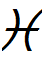 Для шарообразных частиц она передается аппроксимирующей формулой Охсима
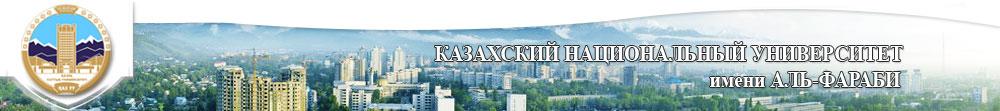 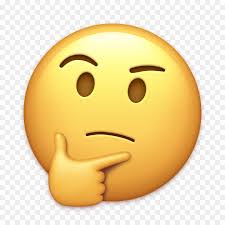 Вопросы?



Спасибо за внимание!



Akbota.Adilbekova@kaznu.kz
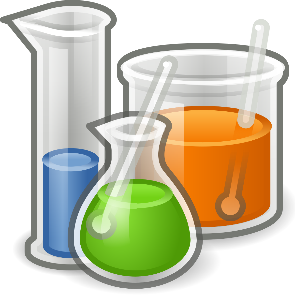